Promoción de la lectura como alternativa de apoyo escolar en la comunidad  Ranchito de las Ánimas
Autor: Olga Caro García 
 Tutor: Dr. Daniel Domínguez Cuenca
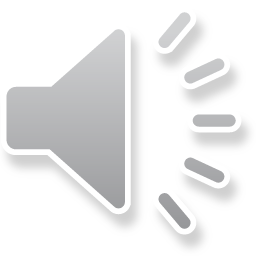 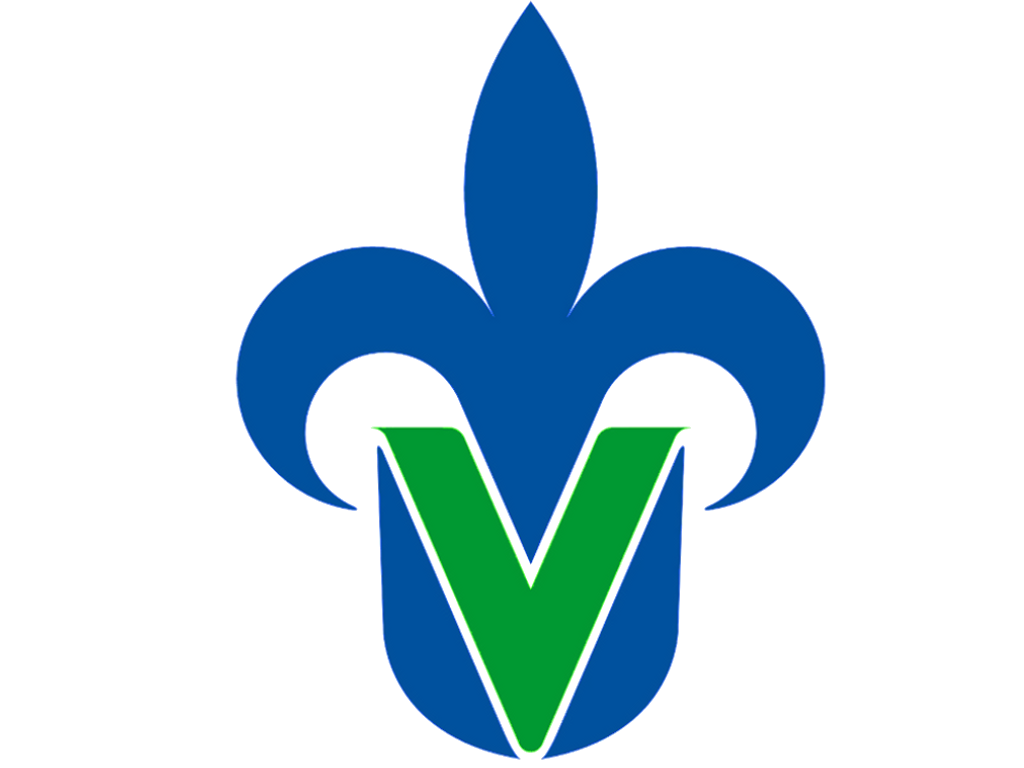 Resumen. Trabajo que propone la lectura con niños de primaria de 9 a 11 años como un apoyo escolar más efectivo que sólo repetir o repasar lo que se hace en la escuela. En el placer de la lectura se pueden activar de manera natural sus recursos intelectuales y esto incidir en su cultura general, su vida escolar y cotidiana. Se pretende que  en la interacción con los libros y la lectura surjan dudas y se hagan cuestionamientos, para que busquen las respuestas o para que aprendan a encontrarlas, en la escuela, en los libros, en la vida. Entonces serán mejores estudiantes y lectores eficientes.
Marco conceptual
Lectura y escuela
Literacidad
Creatividad
Autonomía
Lector autónomo
Capital cultural
M. Montessori
Paulo Freire
P. Bourdieu
Interaccionismo simbólico
Marco teórico
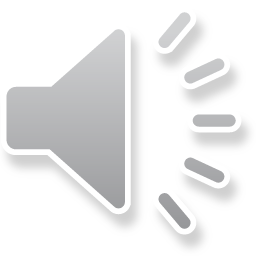 Introducción
Estado del arte
Proyectos nacionales en ámbitos no escolares
Bibliobús del Cofre
Implementación deficiente del P.N.L. por parte de docentes debido a la falta de capacitación y habito lector.
La escuela no forma lectores. Está cerrada a iniciativas externas.
Es relevante la promoción de la lectura como agente generador de aprendizaje placentero y potencializador del capital cultural.
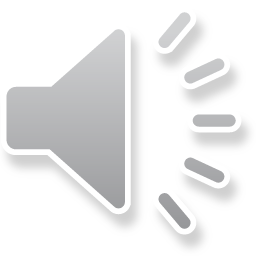 Justificación del proyecto
Contribuye a reducir las horas de ocio o darles nuevo sentido.
Problema de intervención
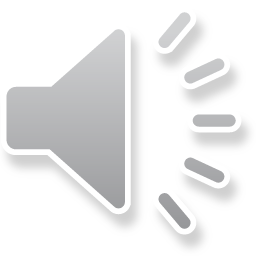 Objetivo general
Contribuir a sentar las bases de un camino lector gozoso en los niños de nueve a once años de la comunidad Ranchito de las Ánimas, mediante un circulo de lectura en interacción con los libros, la escritura creativa y la expresión plástica, con el fin de estimular su capacidad de expresión y propiciar la generación de procesos mentales que pudieran como semillitas germinar en una mejora de desempeño escolar.
objetivos
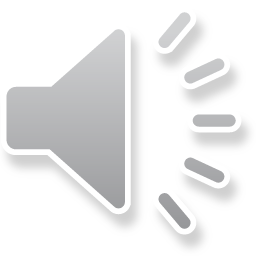 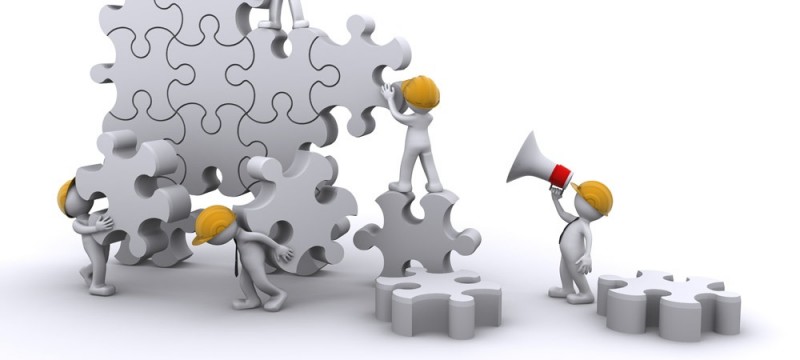 Objetivos específicos
Proporcionar un espacio para la lectura placentera y estimulante que permita el despertar de la curiosidad intelectual en los niños
Fomentar la lectura recreativa como una forma de desarrollar las habilidades de lectoescritura
Contribuir en la construcción y libre expresión oral de sus ideas y emociones
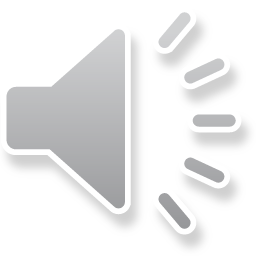 Promover el uso de la escritura para la expresión del pensamiento.
Promover la adquisición de valores, mediante el uso de historias de vida o biografías.
Experimentar otras formas de arte mediante el uso del dibujo, pintura y dramatización.
.  Mediante el círculo de lectura en voz alta, narración oral y el taller de escritura creativa con acompañamiento de actividades plástico-creativas se pretende mostrar a los niños una perspectiva diferente desde la cual abordar el aprendizaje: el gozo. Descubrirían que el conocimiento se puede adquirir a través de lecturas y actividades placenteras.
Hipótesis de intervención
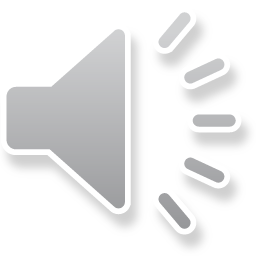 Diseño metodológico
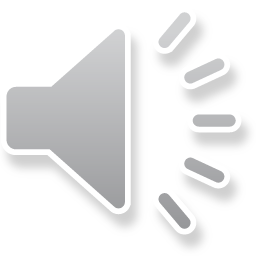 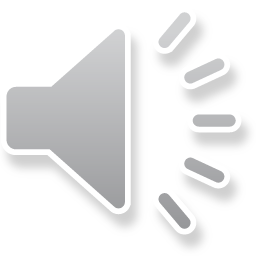 Diseño metodológico
Cronograma de las actividades
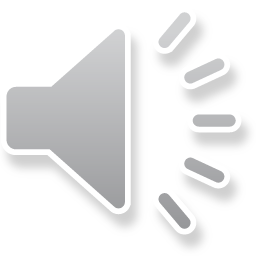 Si no puedo, por un lado, estimular los sueños imposibles, tampoco debo por el otro, negar a quién sueña el derecho de soñar. 
                                  P. Freire